LIFE STYLE DISEASES AND PREVENTIVE HEALTH.
-  Dr.Prince Pius, MD.
Asst Professor,
Dept of Medicine,
K.G.M.C.H.
LIFE STYLE DISEASES – WHAT ARE THEY?
Human body requires balance in diet, physical exercise and mental relaxation including sleep.
When there is an imbalance in these three parameters, body reacts by developing these so called life style diseases.
Unhealthy diet, lack of exercise, stress, smoking, excess alcohol, drug abuse and even inadequate sleep may attribute to these illnesses.
Childhood Obesity.
The World Health Organization (WHO) has cautioned that India could emerge as the diabetes capital of the world.
There are around 50 million diabetics in the country currently and it is estimated that this figure will almost double and rise to 80 million by 2030.
The Cardiological Society of India has estimated that the country is likely to have a 100 million heart patients/nearly 60 % of the world’s total heart patients by 2020.
100 million people in India have high blood pressure.
Over 40% of urban Indians have abnormal lipid levels.
Two out of three employees in India are victim of stress.
Life style diseases includes of :-
Obesity
Coronary artery disease
Systemic Hypertension
Diabetes mellitus type 2
Dyslipidaemia / Atherosclerosis
Stroke
Cancer
Gastro-Oesophageal reflux
Polycystic ovarian disease
Chronic liver disease
Chronic obstructive pulmonary disease
Nephritis and chronic renal failure
Osteoporosis
Acne
Stress disorders
Alzheimer’s disease
LIFESTYLE MANAGEMENT:- NEED OF THE HOUR – WHY?
Health is not a commodity to be purchased in the market.
Presently, no specific drugs are available to manage the Life style diseases. 
The best options available for preventing and managing them are only the lifestyle changes or modifications.
MANAGEMENT TARGETS:-
Physical changes :
Diet – Food and method of preparation.
Stop cigarette smoking , alcohol consumption and drug abuse
Physical activity - exercises –motivation-Initiation- consistence.
Reduction of weight –Maintenance of Ideal body weight.
Mental changes :
Relaxation / méditation – techniques.
Adequate sleep at night.
Environmental changes : 
Clean Home and its surroundings-Better understanding among the family members
Stress free environment.
Socio economic changes :
At Home - Organizing and planning
At Office - Intelligent stress-free approach
Social gatherings – sharing views and opinions
DIET:-
The prescribed, balanced diet must be realistic, flexible, and taking into consideration the patient’s likes and dislikes.
Must suit the patient’s life style.
VEGETARIAN FOOD PYRAMID :-
NON-VEGETARIAN FOOD PYRAMID :-
Oil
Milk
Lean Meat
Vegetables
Fruits
Cereals & Grains
CALORIES :-
Rough Estimate :-
 25 x Ideal body weight in Kgs – for sedentary life style.
15-20 x Ideal body weight in Kgs – for obese individuals planning for weight reduction.
35-40 x Ideal body weight in Kgs – for physically very active or moderate to heavy exercising individuals.
Calculation of ideal body weight :-
Large frame = Height( in cms )-100 x 1.0
Small frame = Height( in cms )-100 x 0.95
BALANCED DIET :-
Carbohydrate : 45 to 65% of the total calorie    			       intake  
Protein             : 20 to 30 %
Fat                     : 20 to 35%

GLYCEMIC INDEX:-
Scientific measure of the glycemic response to various foods and is obtained from published food tables.
A High glycemic index indicates a lower quality of carbohydrates associated with low HDL levels and low rates of satiety
SUMMARY OF BENEFITS OF LOW GI FOOD INTAKE :-
Helps lose and maintain weight
 Reduces hunger and induces satiety
 Helps refuel more effectively after exercise
 Prolongs physical endurance
 Improves blood cholesterol and reduces CVD risks.
 Improves diabetic management and increases sensitivity to insulin
 Helps manage symptoms of PCOD
 Long term use may reduce diabetic risk
FATS
FATS:-
When estimating the total fat intake, ‘invisible fat’ containing in many foods should be taken into account. Invisible fat in a typical Indian diet amouts to 40%.

SATURATED FATS :-
Saturated fat intake raises Serum Cholesterol.

ANIMAL AND VEGETABLE GHEE :-
Ghee is more harmful than butter due to the presence of cholesterol oxides.
Similarly, vegetable ghee(vanaspathi) also exerts adverse effects through its high saturated fat content.
TROPICAL OILS :-
Tropical oils refer to coconut oil, palm oil and Cottonseed oil.
These oils contain a very high percentage of saturated fat
Coconut oil :-
Coconut oil contains mostly cholesterol-raising saturated fat.
The coconut milk and oil have the highest proportion of saturated fat.
Liberal use of butter, ghee, palm oil and coconut should be discouraged.
UNSATURATED FATS
TRANS FAT :-
Trans fats produced by partial hydrogenation of unsaturated fat increases the LDL and lipoprotein (a) and decrease the HDL and markedly increases the risk of CAD.
2% increase in energy intake from trans fats is associated with a 23% increase in the incidence of CAD.
Deep-frying is associated with spontaneous hydrogenation and formation of trans fat.
Reuse of oil used for deep-frying has been shown to produce endothelial dysfunction.
CIS FATS :-
This includes the monounsaturated fatty acids (MUFA) and polyunsaturated fatty acids (PUFA)
Indian diets have w6:w3 ratio of around 40:1. 
The disproportionate ratio is due to the use of the so called ‘safe’ cooking oils such as safflower oil and sunflower oil, in which the ratio is around 150:1!
The preferred w6:w3 ratio is 4:1.
NUTS:-
Nuts are rich sources of proteins (12-25%), antioxidants, fiber (10%), vitamins andminerals (especially potassium and magnesium).
It has been suggested that daily nut consumption should not exceed 30-60 gms.
FRUITS:-
Can be taken by the diabetics in moderate amounts.
Ripe and very sweet fruits are better avoided.
Raw and partially ripened fruits and citrus fruits are preferable
SALT INTAKE :-
High salt intake is associated with increased risk of hypertension and stroke.

The WHO recommends a salt (NaCl) intake of < 5 g/day
.
HEALTHIER DIET AND ITS PRACTICE:-
Gain knowledge regarding the relationship between the diet and health.
 Always eat less than your appetite. Simply prepared foods are preferable.
 Have Sattvic diet which includes green leafy vegetables spinach and salad.
Eat on time. 
Drink plenty of water, 6 to 8 glasses a day. Try herb teas, or just water.
Use skimmed milk ( 250-300 ml /day) and whey
Vegetarian diet plays a main role in preventing and reversing the heart disease.
Silence should be observed while eating the food.
Do not walk or exercise after meals.
All foods taken should be fresh.”FARM TO PLATE”
Eat less salt , sugar
FOODS TO BE AVOIDED:-
Avoid saturated fats – ghee, butter, coconut oil , which become thick in the room temperature.
Fried things – samosa,  bonda,  pokada etc.
Avoid all types of refined, processed, tinned products and snacks.
Keep the sweet carbonated drinks for special occasions.
 Non-veg – egg and all types of meat.
Alcoholic drinks and intoxicants.
Fast foods are high in calories, glycemic index, saturated fat, salt and low in nutrients.
CIGARETTE SMOKING:-
It is a horrible habit that invites premature death.
All types of tobacco in the form of panmasala, gutka etc, are harmful.
90% of the people who develop heart attack under the age of 40 years are smokers.
ALCOHOL CONSUMPTION:-
It is always injurious to health
Modest alcohol consumption of relatively small quantities {10 to 30 g (1-3 units) per day for men and half these quantities for women (1 unit is equivalent to 150 ml of wine, 250 ml of beer or 30-50 ml of spirits)} on a regular basis has some beneficial effect on lipid profile, particularly an increase in HDL, insulin sensitivity, thrombolytic profile and platelet aggregation.
Harm outweighs the benefit among the binge drinkers(Binge Drinking - consumption of relatively large quantities on a irregular basis), So  it is not protective among Indians.
BENEFITS OF REGULAR PHYSICAL ACTIVITY ARE:-
Halves risk of CHD
Prevents and manages high blood pressure
Reduces risk of developing type 2 diabetes
Reduces triglycerides and LDL- C
Raises HDL cholesterol levels
Strengthens the immune system ; hence less susceptibility to flu, common cold and repeated infections and fast recovery if affected.
Reduces obesity and keeps weight under control
Prevents bone loss
Helps to manage stress and releases tension.
Increases muscle strength and physical stamina
In older people it helps in delaying age related diseases and maintains the quality of life and independence for longer period.
Aerobic exercise:-
It is any repetitive, rhythmic exercise involving large muscle groups such as the legs, shoulders and arms.
Include brisk walking, cycling, and swimming, jogging, dancing or aerobic exercise programs.
Resistance exercise :-
This form of exercise, involving muscle stretching and lifting is beneficial for promoting muscle strength.
Recommendation:- 
For most healthy people, to achieve benefits to the heart, lungs and circulation, performing any vigorous activity for at least 3-4 days each week at 50-75 percent of maximum heart rate (Target Heart Rate = 220-age) is required.
Moderate and low intensity activity when performed daily can have some long-term health benefits.
The average healthy adult should aim to take 30 minutes of moderate physical activity on most days and on a minimum of 5 days/week.
Don’t get carried away by misleading advertisements that promise spot reduction.
OBESITY:-
   Generalized obesity is best measured by Body Mass Index (BMI).
   Body Mass Index (BMI)
   BMI = Weight in Kg/Height in meters2
   BMI values less than 18.5 are considered underweight
   BMI values from 18.5 to 24.9 are normal
   Overweight is defined as a BMI of 25-29.9.
   Obesity is defined as a BMI of 30 or greater.
   Extreme obesity is defined as a BMI of 40 or greater.
W/H RATIO is a marker of coronary artery disease.
Waist measurements :-
Central or visceral obesity is best measured by waist circumference
Measurement of the Waist circumference:-
A waist measurement of < 90 cm for men and < 80 cm of women is optimal.
Aim should be to attain ideal body weight
Even small amounts of weight loss are associated with significant health benefits.
For overweight ,a decrease of 300 to 500 Kcal/day will result in weight losses of about  1/2 to 1 lb/week (2.2 lbs = 1 Kilogram) and a 10 % loss in 6 months.
.
Effective weight loss with the weight stabilization, requires a combination of caloric restriction, physical activity and motivation that has to be continued indefinitely.
DYSLIPIDAEMIA:-
Atherogenic dyslipidaemia describes a combination of:-
 Increased serum triglycerides ( TG)
 Increased VLDL particle number
 Increased levels of small dense LDL-C  particles.
 Increased levels of apolipoprotein B ( apo B)
Target levels
      The latest recommendations state that in adults with diabetes:-
The optimal LDL-C is less than 100 mg/dl (in additional risks – 70 mg/dl).
Optimal HDL –C is > 40 mg/dl in men and 50 mg/dl in women.
Triglycerides levels - < 150 mg /dl.
HYPERTENSION :-
A raised systolic blood pressure of > /= 135 mm of Hg and or a raised diastolic blood pressure>/= 85 mm of Hg are the criteria leading to the diagnosis of hypertension.
3 Kg weight loss in an obese hypertensive patient can produce a 7 mm Hg fall in systolic and 4 mm Hg fall in diastolic pressure.
Increase aerobic physical activity (30 to 45 min most days of the week )
Reduce sodium intake to no more than 100meq/day (2.4 g of sodium or 6 g of sodium chloride)
summary
Fat intake of 25-35% of energy is preferred to very high carbohydrate diet >60% 
Even veg diet is unhealthy if it contains excess of saturated fats and trans fats
Eat a variety of foods
The atherogenecity and thrombogenecity of tropical oils are several times higher than meat
Reduced intake of trans-fat limiting crisp and crunchy foods
Reduced cholesterol intake of <200mg/day
Fish contain w3-PUFA ,frying destroys W3 FA
Use cooking oils with beneficial effects on lipids
Avoid deep frying and discard left over oil
Minimum intake of carbohydrate130gm/day
Proteins up to 25% most from plant source
Consume variety of nuts up to 60gm/day
Fruits >5servings/day(100gms/serving)
Vegetable >5serving/day(500gms/day) , avoid prolonged cooking
Increase physical activity to 30-90min/day
Alcohol should not be advised solely for cardiac protection
Reduced salt intake to <5gms
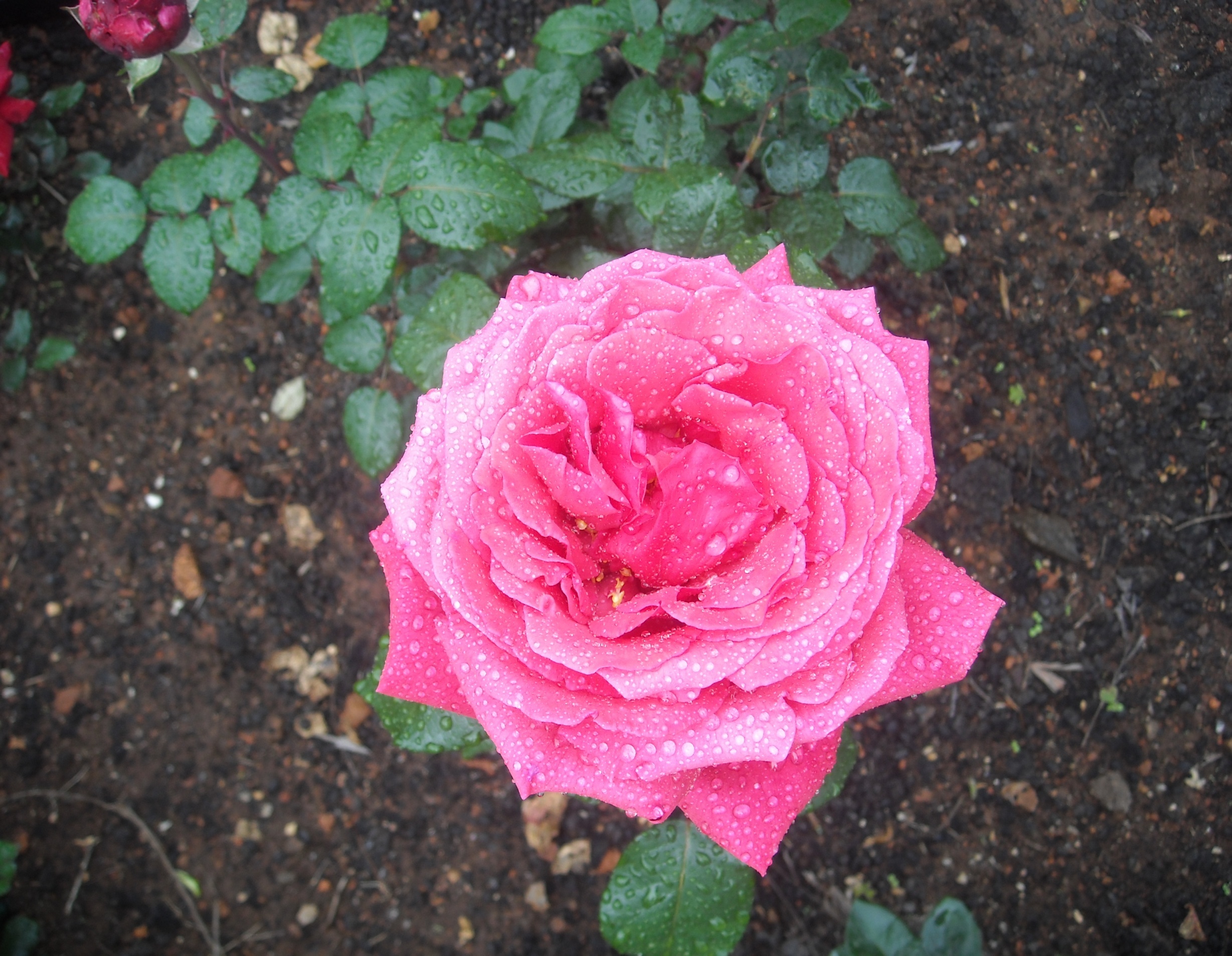 THANK YOU !!!